E-FB - Educație pentru Familii fără Bariereproiect POCU cod 137225Beneficiar CJRAE Suceava
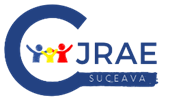 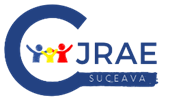 Scopul proiectului EFB
Obiectivul general al proiectului constă în creșterea participării la învățământ a 285 de copii din ciclurile preșcolar, primar, gimnazial si secundar superior, ai căror părinți sunt plecați in străinătate, cu accent pe copiii aparținând minorității rrome si a celor din mediul rural. Proiectul vizează si reducerea părăsirii timpurii a scolii prin masuri integrate de prevenire si de asigurare a oportunităților egale pentru aceștia, reducerea si prevenirea abandonului școlar timpuriu si promovarea accesului egal la învățământul preșcolar, primar, gimnazial si secundar superior de calitate, inclusiv la parcursuri de învățare formale, non formale si informale pentru reintegrarea in educație si formare a unui grup de 285 de preșcolari si elevi
Școlile implicate în proiectul EFB
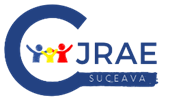 Liceul cu Program Sportiv Suceava
Liceul Tehnologic “Iorgu Varnav Liteanu” Liteni
Liceul Tehnologic M Eminescu Dumbraveni
Școala Gimnazială Satu Mare
Școala Gimnazială Salcea
Școala Gimnazială Școala Gimnazială din Păltinoasa
Obiectivele specifice ale proiectului EFB
OS1 - Stimularea participării la educație si prevenirea fenomenului de părăsire timpurie a scolii, prin furnizarea de servicii integrate destinate unui număr de 285 de preșcolari si elevi din ciclul primar, gimnazial si secundar superior, care constau in programe de consiliere sociala, suport psihologic si sprijin material pentru un număr de 285 de preșcolari si elevi, programe de suport educațional destinat unui număr de 275 de elevi, tabere de vara si alte activități extra-curriculare pentru 275 de elevi.
OS2 - Creșterea implicării in educația copiilor a 285 de părinți/tutori prin participarea acestora in programe de consiliere parentala, workshop-uri de educație parentala si activități de informare si conștientizare cu privire la obligațiile legale ce le revin părinților la plecarea din tara.
OS3 - Stimularea relației intracomunitare dintre copii, scoală, familie si comunitate prin dezvoltarea de parteneriate cu actori locali implicați in educație, pentru a contribui la o mai buna identificare, protecție si monitorizare a celor 285 de copii din grupul ținta aflați in situații de vulnerabilitate. Cu ajutorul acestor parteneriate, va fi implementat un program pilot denumit “Este nevoie de întreaga comunitate sa educi un copil”, prin intermediul căruia un număr de 60 de copii ai căror părinți sunt plecați in străinătate vor petrece un week-end alături de o familie gazda din comunitatea din care face parte.
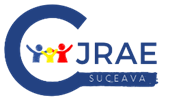 Grupul țintă proiect - EFB
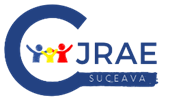 Grupul țintă total al proiectului „E-FB - Educație pentru Familii fără Bariere” este de 570 de copii și părinți/tutori/ persoane în grija cărora se află copiii cu părinți plecați la muncă în străinătate dintre care 10 copii cu vârstă cuprinsă între 3-5 ani, 275 elevi și un număr de 285 părinți/tutori/persoane în grija cărora se află copiii cu părinți plecați la muncă în străinătate din județul Suceava. Un procent de 32% al copililor din GT provin din mediul rural (90 de persoane), 4% (10 persoane) sunt cu dizabilități, iar 11% (30 de persoane) sunt români aparținând etniei rrome.
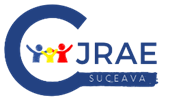 Structura grupului țintă: - 10 preșcolari - 60 de elevi ciclul primar (6-10 ani) - 125 de elevi ciclul gimnazial (11-14 ani) - 90 de elevi ciclul secundar superior (14-16 ani) - 285 de părinți/tutori/persoane în grija cărora se află copiii ai căror părinți sunt plecați la muncă în străinătate.
Activitățile proiectului  EFB
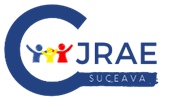 A1.1 - Managementul general al proiectului: planificarea, organizarea, evaluarea și controlul proiectului
A1.2 - Activități indirecte de suport pentru managerul de proiect, informare și publicitate și alte activități administrative conexe
A2.1 - Activități de identificare, selecție și monitorizare a grupului țintă
A2.2 - Desfășurarea unui program de consiliere socială și suport psihologic pentru preșcolari și elevi
A2.3 - Desfășurarea unui program de suport educațional destinat elevilor
A2.4 - Organizarea unor activități recreative și de socializare
A2.5 - Furnizarea de sprijin material în vederea creșterii participării la serviciile/activitățile educaționale
A3.1 - Desfășurarea unui program de educație parentală și consiliere socială pentru părinți/reprezentanți ai copiilor
A3.2 - Activități de informare și conștientizare a părinților sau persoanelor în grija cărora rămân copiii în ceea ce privește obligațiile legale care le revin părinților la plecarea din țară
A4.1 - Dezvoltarea de parteneriate între școli, autorități locale, instituții locale, ONG-uri și comunitate, stakeholderi
A4.2 - Organizarea unui program pilot intitulat "Este nevoie de întreaga comunitate să educi un copil"
Echipa de proiect EFB
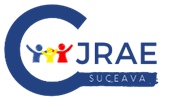 Manager proiect – 1 pers.
•Responsabil GT – 7 pers.
•Asistent social – 1 pers.
•Consilier şcolar – 7 pers.
•Coordonator program suport educațional – 1 pers.
•Cadru didactic – 14 pers.
•Responsabil activităţi recreative – 1 pers.
•Responsabil acordare subvenţii – 1 pers.
•Consilier parental – 2 pers.
•Responsabil dezvoltare parteneriate – 1 pers.
•Responsabil organizare program – 2 pers.
Bugetul proiectului EFB
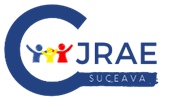 Valoarea totală a proiectului = 4.736.307,92
Valoarea nerambursabilă = 4.641.581,72
Contribuția Consiliului Județean Suceava = 94.726,20
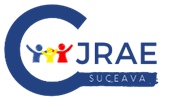 Vă mulțumesc!
Maria Pavelescu
Prof. Maria Pavelescu
Director CJRAE Suceava


Tel 0744700519
E-mail maria_pavelescu@yahoo.com